Peintres et écrivains
L’Œuvre, Zola
Axes d’étude
Comment le peintre devient motif littéraire et l’écrivain motif pictural? 
L’écrivain et les images du peintre : quand l’écrivain se fait critique d’art.
L’écrivain et les images du peintre : quand l’écrivain représente le peintre.
L’écrivain et les images du peintre : quand l’écrivain devient le peintre du peintre.
Le déjeuner sur l’herbe, Manet, 1863.
Marcantonio Raimondi   Le jugement de Pâris (vers 1510-1520)
Le Titien   Le concert champêtre  1510-1511
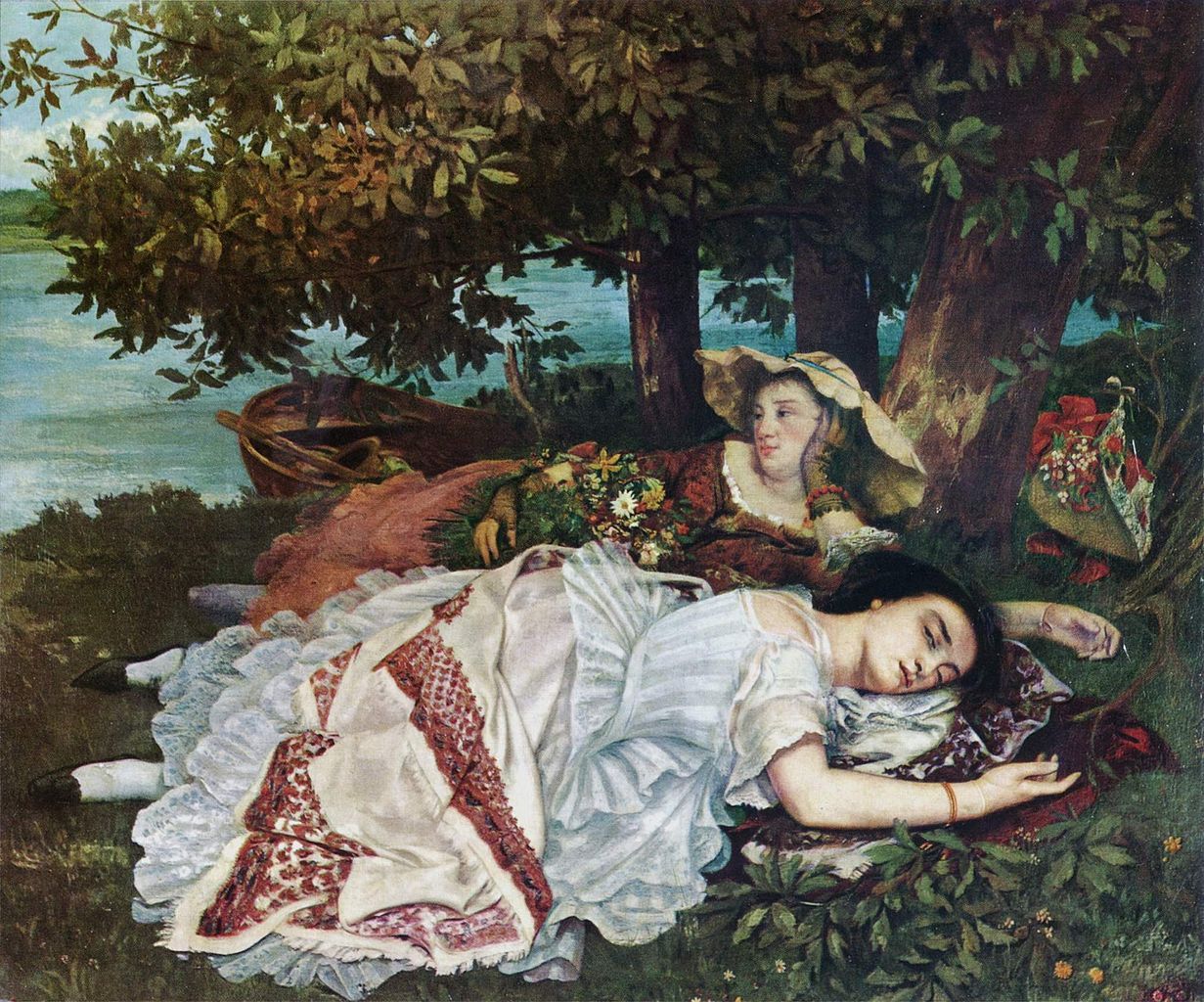 Les demoiselles des bords de la Seine, G. Courbet, 1857.
Les grandes baigneuses, Cézanne, 1899-1906
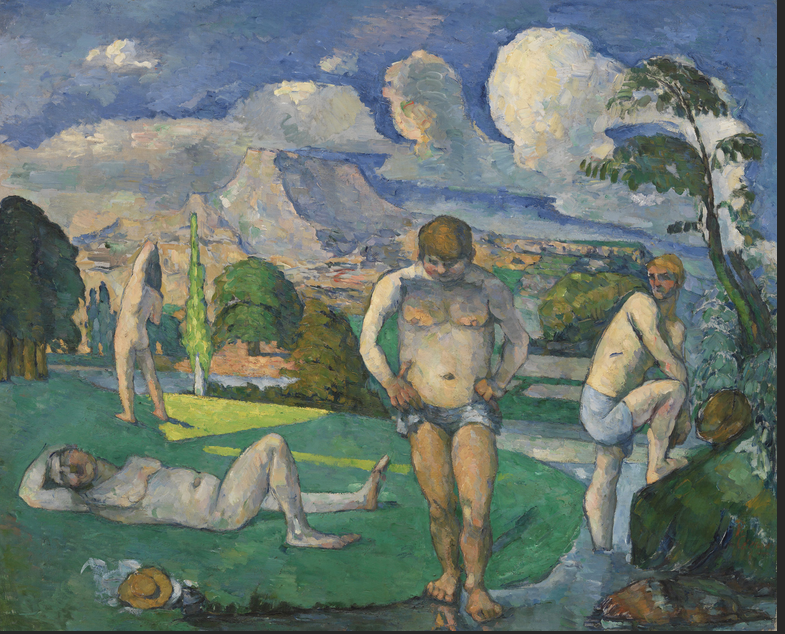 Cézanne, Baigneurs au repos, 1876-1877
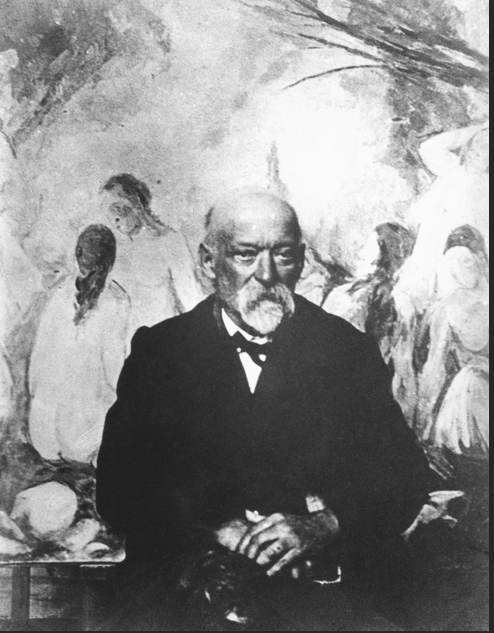 Cézanne assis devant les grandes baigneuses dans son atelier des Lauves, 1905.
Pablo PicassoLe déjeuner sur l'herbe d'après Manet, 3 mars-20 août 1960, 1960Paris, musée Picasso
Manet, Portrait de Zola, 1868.
Détails du tableau
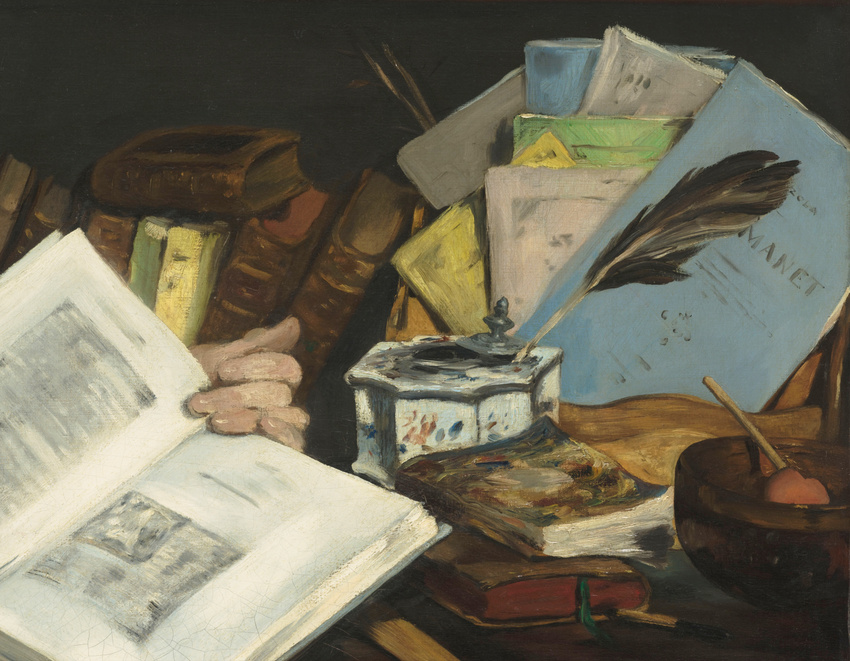 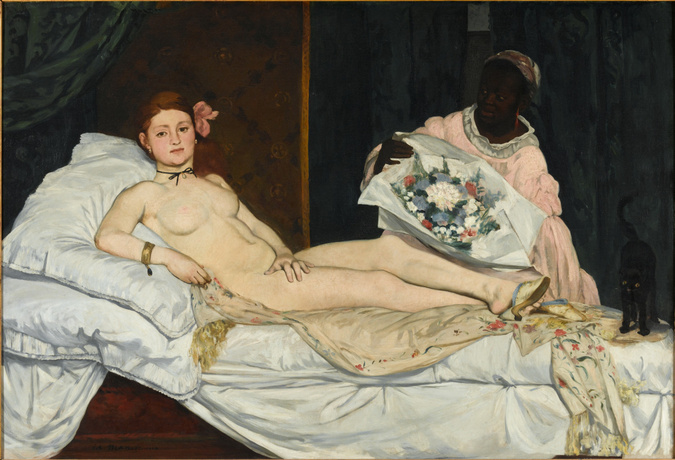 Manet, Olympia, 1863.
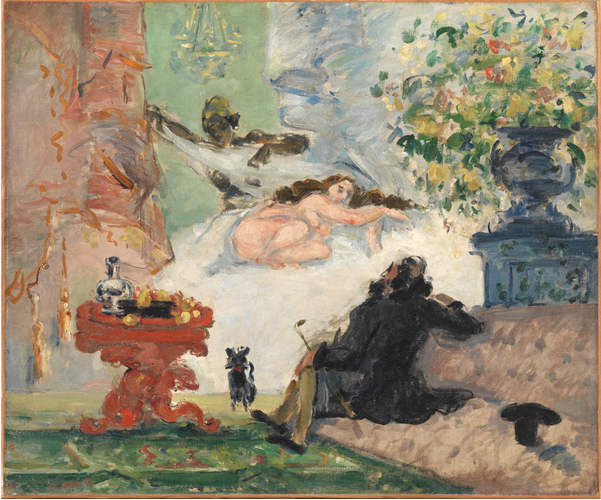 Cézanne, Une moderne Olympia, vers 1870.